Урок русского языка
город Словейск
БОДРО  ЛАЖВАПТОЬОА!
ДОБРО ПОЖАЛОВАТЬ!
переулок Вопросов
«Слова, у которых несколько значений»
Цель урока:
Дать представление о многозначных словах.

Учить распознавать и использовать в речи слова с несколькими значениями.
улица Многозначная
Есть у булавки головка,но без волос ,увы!
Есть у чайника носик, однако без головы.
Есть ушко у иголки,но не слышит оно.
Есть язычок у туфель, но туфли молчат всё равно.
Есть у рябины кисти, нонет у бедняжки рук.
Белым глазком картошка,              не видя, глядит вокруг.
Подсказка Летучей мыши!!!
улица Отдыхайкино
тупик Запутывания
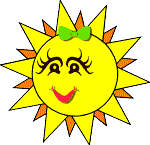 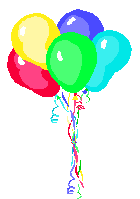 МОЛОДЦЫ!
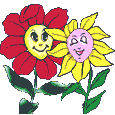